Mieux coter en médecine générale en 2023
Dr Hossenbocus Faizal
Président de l’AME 
Le 4 Juillet 2023
https://www.amereunion.com
PLAN
Cotations courantes
Avenant 9
Règlement arbitral 
Ségur numérique
Mieux coter = Mieux rémunéré
Mieux coter permet de rendre notre travail plus visible et d’être reconnus
CA jusqu’à 10 à 15 % de plus
Pas si compliqué
Qq petits astuces pour aller plus vite et faciliter notre travail
Pas de gros risque de contrôle de l’assurance maladie en respectant bien les conditions
Définitions
Actes CCAM (Classifications Communes des Actes Médicaux) : regroupe les actes techniques réalisés par les médecins et actes chirurgicaux.
Actes NGAP (Nomenclature Générale des Actes Professionnels): regroupe les actes cliniques médicaux.
Une règle en MG: non cumul des actes cliniques avec d’autres actes techniques ( qq exceptions ECG, frottis ou biopsie cutanée)
Si plusieurs actes sont effectués en CCAM, le second est coté à 50 % et les suivants à zéro.
Affichage au cabinet : arrêté du 30 mai 2018
Affichage obligatoire des honoraires et secteur de conventionnement de façon lisible et visible (salle d’attente, lieu d’encaissement)
2 mentions obligatoires: 
‘Seuls peuvent vous être facturer des frais correspondants à une prestation de soins rendus. Le paiement d’une prestation ne correspondant pas directement à une prestation des soins ne peut vous être imposé’
Informer le patient avant de réaliser un acte non remboursable. Dès lors que le dépassement d’honoraires atteigne 70 euros, le professionnel doit informer par écrit le patient avant de réaliser l’acte
Affichage (suite)
Affichages des tarifs: au moins 5 les plus couramment pratiqués, leur base de remboursement et si dépassements.
Autres informations à afficher: En cas de doute ou dans les cas les plus graves, Appelez le 15
Membre d’une AGA acceptant à ce titre règlement des honoraires par cheque et coordonnés de AGA. En 2023, pas d’obligation adhérer à une AGA pour éviter le 25 % de majoration de votre CA.
GS
Consultation au cabinet : 29,60 euros
 G: 29,60 euros si vous n’avez pas la qualification de Spécialiste de médecine générale
APC (Acte Ponctuel Consultant) pour MG
APC: 66 euros (67,80 euros le 1/11/2023 suite RA )
Possible APC (+frottis): ex MT qui vous adresse explicitement (courrier non obligatoire) et ponctuellement sa patiente pour avis et réalisation d’un frottis : Vous pouvez coter APC si vous êtes spécialiste en MG.
Attention à la règle des 4 mois: Ne pas avoir reçu le patient dans les 4 mois précédents et ne pas avoir à le recevoir de nouveau pour une consultation programmée dans les 4 mois suivant pour la même pathologie
Le médecin consulté adresse ses conclusions et éventuelles propositions thérapeutique au MT
APC suite
Cumul possible APC et ECG (DEQP003 à 100 %), frottis (JKHD001 à 100 %), biopsie cutanée (QZHA001 ou QZHA005 à 50 %)
Tests d’évaluation : non cumulable
Test d’évaluation d’une dépression  ALQP003: 71,19 euros (depuis le 01/04/2022 avenant 9: majoration 3 %)
-exemple de motifs: docteur je n’ai pas le moral, je ne dort pas bien, je suis stressé, j’ai des bouffées d’angoisse, je n’ai plus d’appétit, j’ai des soucis au travail, suis harcelé moralement, j’ai des problèmes avec mon conjoint etc
- 1 fois par an. Utiliser une de ces échelles : Hamilton, MADRS, BECK, MMPI etc…
Pour les pathologies chroniques ex cardiopathies ou BPCO, on peut faire une évaluation annuelle de la dépression et donc la coter.
Test d’évaluation d’un déficit cognitif  ALQP006: 71,19 euros
-exemple de motif : troubles de mémoire, DTS, oublis etc
- 1 fois par an : évaluer avec MMSE, MOCA, 5 mots de Dubois, Codex etc…
Consultations de sortie hospitalisation
MIC: dans les 2 mois suite à une hospitalisation pour décompensation d’une insuffisance cardiaque. Cumulable avec GS ou VGS+MD : 27,60 GS + MIC : 57,20 euros
VGS + MD + MIC : 67,20 euros
MSH: dans le mois suite à une hospitalisation pour décompensation pathologie complexe (notion de sévérité). Cumulable avec GS ou VGS 27,60 
GS + MSH: 57,20 euros
VGS + MD + MSH: 67,20 euros
ATTENTION MIC ET MSH NE PEUVENT ETRE ASSOCIEES
Majoration Urgences
MUT : 5 euros : Majoration Urgence médecin traitant: Quand on adresse un patient vers un médecin du 2e recours dans les 48 h (le médecin correspondant cote MCU majoration correspondant Urgence 15 euros)
Ex: vous adressez un patient à un cardio, gastro, neuro ou autre spécialiste et vous avez un RDV dans les 48 h, vous pouvez coter 
GS + MUT: 34,60 euros
ATTENTION : conseille de noter la date de RDV dans le dossier en cas contrôle.
MRT: 15 euros: Majoration Régulation médecin traitant. Pour une consultation réalisée en urgences à la demande du centre 15 pendant les horaires du cabinet.
GS + MRT : 44,60 euros
MU : 23,26 : Visite en urgences le jour, quitter le cabinet en semaine et en urgence (hors PDSA)
VGS + MU : 52,86 euros
Coordination
MCG : 5 euros : Majoration Coordination Généraliste
Rémunère la coordination entre 2 médecins généralistes.
GS + MCG : 34,60 (cumulable avec MEG)
Ex: Patient hors secteur, hors résidence habituelle (vacances par exemple)
Ou adresser par son MT pour des soins itératifs 
Retour au MT avec courrier.
Même si le patient n’a pas de MT déclaré
Visites
Visite à domicile justifiée: VGS + MD : 29,60 + 10: 39,60
Visite à domicile justifiée enfant 0-6 ans: VGS + MD + MEG: 29,60+10+5: 44,60
IK: Possible si patient réside dans une autre agglomération et si distance supérieur à 2 kms en plaine et 1 km en montagne entre votre cabinet et lieu de vie. 
. 0,73 euros en plaine
. 1,10 euros en montagne
ATTENTION: abattement de 4 kms AR en plaine et 2 kms AR en montagne
Visite (suite)
Depuis le 1/4/2022 (avenant 9): 4 visites longues par an (consultation au domicile des patients): 82 euros ( VL + MD) + IK: 
-Patient 80 ans et + en ALD: une par trimestre de chaque année civile
-Patient atteint d’une maladie neurodégénérative: une par trimestre de chaque année civile
-Patient en soins palliatifs: 4x/an: supprimé et n’est plus limité à 4/an dans le règlement arbitral
Visite en EHPAD : 3 premiers sont cotés en visite + MD et les autres en GS 
-Première visite d’un patient dans l’incapacité médicale de se déplacer et âgé de +80 ans ou en ALD exonérante : Une fois lors de la déclaration de choix de MT
Consultations complexes
MIS: GS + 30 euros : Majoration pour information Initiale et mise en place de la Stratégie thérapeutique dans les cas de cancer, pathologie neurologique avec caractère évolutif et/ou chronique (épilepsie, SEP, AVC, M. Huntington..), pathologie neurodégénérative (ex M. d’Alzheimer, M. Parkinson, SLA, M. à Prions). Ouvert au MT ou spécialiste (retour au MT)
PIV: GS + 30 euros: Prise en charge en cas d’Infection par le VIH pour information initiale et organisation de la prise en charge. Ouvert au MT et autre spécialiste avec retour MT.
Ce sont des consultations très complexes d’annonce thérapeutique, unique et non ouverte aux patients hospitalisés
Entrée dans l’aide sociale à l’enfance (ASE) : consultation complexe CCX 55,20. Permet d’effectuer le bilan de santé et de prévention obligatoire prévu à l’entrée du mineur dans le dispositif de protection de l’enfance selon la loi 14/3/2016, et de repérer les besoins en termes de prévention et de soins, qui sont inscrits dans le Projet Pour l’Enfant (PPE)
Pédiatrie
GS  + MGE (5 euros) : Enfants 0-6 ans : 34,60 euros
COE: 55,20 euros pour examen du 8eme j, au cours du 9eme mois ou 10eme mois et examen au cours du 24eme ou 25eme mois. Mise à jour du carnet de santé et certificat à remplir. Prise en charge à 100 % en maladie (soins particuliers exonérés ou exo div 3 dans la fenêtre tiers payant de votre logiciel). Majoration MD possible si fait à domicile.
COD: 34,60 euros pris en charge à 100 % en maladie (ne plus coter maternité) Examens obligatoires 14 jours, 1, 2, 3, 4, 5, 11, 12, 16 mois (17 ou 18 mois) puis 2 ans, 3 ans, 4 ans, 5 ans.
COB: 29,60 euros pris en charge à 100 % en maladie (ne plus coter maternité)  examen entre 8 et 9 ans, 11 et 13 ans et 15 et 16 ans. 
CSO: 55,20 euros: Consultation Suivi Obésité: Enfant de 3 à 12 ans inclus en risque avéré d’obésité (sur la base de suivi de la courbe de corpulence: IMC sup ou égal seuil IOTF-30). Peut être coté 2 fois par an. Il faut être MT déclaré. Penser à peser et mesurer la taille des enfants. Faut rechercher d’éventuels signes de pathologie ou de comorbidité associés, de souffrance psychologique. Expliquer le diagnostic à la famille et propose une prise en charge que le MT coordonne. Inscrit les conclusions de cette consultation dans le dossier médical. Code de transmission CCX. Majoration MD possible si fait à domicile.
(suite)
CTE: 72 euros: Consultation Trouble Enfant. Consultation de repérage des troubles du spectre autistique (TSA). Depuis le 01/04/2022 (avenant 9): extension aux  TND (troubles du neurodéveloppement). Cette consultation a pour but de confirmer ou d’infirmer un risque de TND avec un examen clinique approfondie, dépistage trouble auditif / visuel et test de repérage adaptés à l’âge de l’enfant selon reco HAS (questionnaire PCO). Pour les Médecins avec une formation spécifique ! Code de transmission CCE 
CTE :72 euros : repérage des signes d’un trouble de la relation précoce mère/enfant
CSE: 55,20: Consultation Suivi Enfant. Consultation annuelle de suivi, coordination et prise en charge d’un enfant autiste (MG, Pédiatre et psychiatre)
CDRP002: 48,51 euros: dépistage clinique et audiométrique de la surdité avant 3 ans. Utilisation d’un test validé type sensory baby test. Peut être associé au dépistage des troubles visuels (test de Lang) BLQP010 25,32 euros. On peut coter les deux
Contraception des jeunes filles
CCP: 55,20: Cotation une fois. Consultation de Contraception et de Prevention pour une fille mineure (15 à 18 ans) et depuis le 01/04/2022 (avenant 9) élargissement à la première consultation de santé sexuelle, de contraception et de prévention des MST pour toutes les femmes âgées de moins de 26 ans. 
-Permet d’aborder des sujets relatifs à la santé sexuelle et reproductive dans une approche globale. 
-Prise en charge à 100 % (exo div3 ou soins exonérés particuliers). Droit à l’anonymat : NIR anonyme   2 55 55 55 CCC 042/XX (CCC : Caisse et XX clé de contrôle)
Gynécologie
Frottis (25-65 ans tous les 3 ans): JKHD001(12,83 euros): Peut cumuler avec une GS + JKHD001: 42,43 euros
JKLD001: 39,55 (revalorisé 3 % Avenant 9): pose d’un dispositif intra-utérin.
JKKD001: 39,55: changement d’un dispositif intra-utérin.
QZGA002: 43,05: Ablation ou changement d’implant pharmacologique sous cutané
QZLA004: 18,53: pose d’un implant sous cutané (inf a GS !! et ne peut être cumulé)
Actes PDSA ( quand vous êtes de garde )
Samedi AM et Dimanche ou JF pour Garde régulée : GS + CRD (26,50) : 56,10 euros
S, D ou JF pour garde non régulée : GS + F (19,06) : 48,66 euros 
Nuit (19h-24h et 6h-8h) pour Garde régulée : GS + CRN (42,50) : 72,10 euros
Nuit (19h-24h et 6h-8h) pour Garde non régulée : GS + N (35) : 64,60 euros
Nuit (00-6h): régulée: GS + CRM (51,50): 81,10 euros
Nuit (00-6h): Non régulée: GS + MM (40): 69,60 euros
Majoration spécifique de samedi, lundi veille de JF et vendredi lendemain de JF Garde régulée : GS + CRS (26,50): 56,10 euros
Enfants 0-6 ans : Rajouter MEG (5 euros)
PDSA (suite): Visites à dom (Ajouter IK si nécessaire)
Samedi AM et Dimanche ou JF pour Garde régulée : VGS + VRD (30) : 59,60 euros
S, D ou JF pour garde non régulée : VGS + MDD (23,26) : 52,86 euros 
Nuit (19h-24h et 6h-8h) pour Garde régulée : VGS + VRN (46) : 75,60 euros
Nuit (19h-24h et 6h-8h) pour Garde non régulée : GS + MDN (39,20) : 68,80 euros
Nuit (00-6h): régulée: VGS + VRM (59,50): 89,10 euros
Nuit (00-6h): Non régulée: VGS + MDI (44,20): 73,80 euros
Majoration spécifique de samedi, lundi veille de JF et vendredi lendemain de JF Garde régulée : VGS + VRS (30): 59,60 euros
Enfants 0-6 ans : Rajouter MEG (5 euros)
ECG
ECG au cabinet : GS + DEQP003 (14,69 euros) : 44,29 euros
ECG à domicile : ajouter IK si nécessaire :                                               VGS + MD + DEQP003 + YYYY490 (9,60) : 63,89 euros
YYYY490 = supplément taux plein pour ECG au domicile du patient
En cas d’ECG au cabinet en PDSA : Rajouter majoration : F, N, MM, CRD, CRN, CRM, CRS 
En cas d’ECG à domicile (rajouter IK si nécessaire) en PDSA: Rajouter majoration : MDD, MDN, MDI, VRD, VRN, VRM, VRS
Spirométrie
Spirométrie standard: GLQP012: 40,28 euros
Actes d’Urgence
Actes d’urgence au cabinet
ex. détresse au cabinet : YYYY010 + M : 49,44+26,88= 76,32 euros
- M: Modificateur M : Urgence au cabinet.
- YYYY010: Traitement de premier recours de cas nécessitant des actes techniques (pose d’une perfusion, pratiquer des aérosols, administration d’oxygène, soins de réa cardio-respiratoire …) et la présence prolongée du médecin (en dehors d’un établissement de soins) dans les situations suivantes: détresse respiratoire ex crise d’asthme grave, détresse cardiaque, choc anaphylactique, état aigu d’agitation, état de mal épileptique, détresse d’origine traumatique…
Suite actes d’urgence
Actes d’urgence hors du cabinet : 
Ex. détresse hors du cabinet : YYYY010 + ID (49,44 + 4,57)=54,01 euros 
Quitter en urgence le cabinet le jour de semaine: 
-YYYY010 + MU = 49,44 + 23,26 = 72,70 euros + IK (mais pas de ID, ni F, ni N, ni MM)
.MU (23,26): Majoration d’urgence pour actes hors cabinet le jour de semaine
.ID: Indemnité de déplacement hors garde
.F: majoration JF (19,06 E), N: Nuit (35 E), MM: Nuit Profonde (40 E)
-Cumul ECG (DEQP003: 14,69 E) avec YYYY010 possible mais à 50 % 
-Si ECG à domicile rajouter au taux plein YYYY490 (9,60 E): 
-Si plusieurs actes sont effectués en CCAM, le second est coté 50 % et les suivants à zéro
Ablation de corps étrangers
GAGD002: 36,48 Ablation CE cavité nasale
QAGA002: 78,14 Ablation de plusieurs CE superficiels au visage (CE œil) / main (échardes)
QAGA003: 48,93 Ablation d’un CE visage (ex. CE œil) ou main (ex. écharde)
QZGA004: 39,44 Ablation d’un CE superficiel de la peau en dehors main/visage (ex. CE Plat de pied)
QZGA007: 69,38 Ablation de plusieurs CE en dehors main/visage
Sutures (quelques exemples) et petite chirurgie
QAJA004  64,58 + M (urgence au cabinet: 26,88)= 91,46 euros: Parage et ou suture de plaie profonde de la peau et des tissus mous de la face de moins de 3 cm de grand axe
QAJA013  32,29 + M 26,88= 59,17 euros: Parage et ou suture de plaie superficielle de la peau de la face de moins de 3 cm
QZJA002  26,29 + M 26,88= 53,17 Euros: Parage et ou suture de la plaie superficielle de la peau de moins de 3 cm de grand axe en dehors du visage
MJPA010  39,44 euros: Incision ou excision d’un panaris
EGFA007  64,58 euros: Excision d’une thrombose hémorroïdaire
GABD002 28,55 + M 26,88= 55,43 euros: Tamponnement nasal antérieur
Traumatologie (quelques exemples)
MADP001  43,05 + M 26,88= 69,93 euros: Contention orthopédique de fracture de la clavicule uni ou bilatérale
NFMP001  43,05 + M 26,88= 69,93 Euros: Confection d’une contention souple du genou (ex. Strapping du genou pour tendinite, entorse ou Sd Rotulien)
NGMP001  21,53 + M 26,88= 48,41 Euros: Confection d’une contention souple de la cheville et/ou pied (ex. Strapping de la cheville), ou confection d’une semelle plâtrée
MHMP007: 39,55 + M 26,88 = 66,43 Euros: Confection d’une orthèse d’immobilisation d’un ou plusieurs doigts (syndactilie)
Cotations Covid
TAG covid: C 1,5= 41,40 euros
Si test positif, plus de MIS depuis le 01/04/2022
TAG n’est plus prise en charge à 100 % en exo div 3 ou soins particuliers exonérés depuis 1e mars 2023: C’est le ticket modérateur qui est intégralement remboursé par les mutuelles ou complémentaires santé. 
Cependant, le TAG est prise en charge à 100 % pour CSS, patients 65 ans ou plus, mineurs, grossesse 6 mois, ALD, professionnel de santé et leurs employés, personnels d’un établissement de santé ou médico-social.
Certificat de décès 100 euros
Au domicile du patient
La nuit entre 20h et 08h (19h et 8h en 2023)
Le samedi et JF de 08h à 20h (19h en 2023)
Les ponts, lundi qui précède JF et vendredi samedi qui suivent JF de 08h à 20h (19h en 2023)
Réglé par la Caisse, formulaire PDF disponible sur Ameli.fr à envoyer à la caisse
En zone déclaré ‘fragile’ en terme offre de soins par arrêté ARS, extension aux jours de semaine de 08 à 20h (19h en 2023)
Depuis le 1e juin 2022, déclaration obligatoire en ligne si décès dans un établissement de sante ou médico-social.
Téléconsultation
Obligatoire d’avoir une vidéotransmission (pas WhatsApp ni téléphone)
TCG 29,60 euros 
Si régulé : rajouter MRT 15 euros
Prise en charge identique : 70%-30%, 100 % ALD, M.P et maternité
Respect parcours de soins: Après orientation du MT vers médecin consultant ( si ce dernier n’est pas le MT) sauf exceptions: accès direct Gyneco, Ophtalmo, stomato, chir max faciale, psychiatre, neuropsychiatre et pédiatre, patients moins de 16 ans, situation d’urgence, patient sans MT ou dont le MG est indisponible dans un délai compatible avec leur état de santé.
Médecin consultant doit être issu du même territoire que le patient sauf orienté par médecin régulateur SAS en cas d’échec d’une prise de RDV sur le territoire ou résidence dans un désert médical.
PLFSS 2023: A partir du 1er juin 2023, « les arrêts de travail prescrits à l’occasion d’une téléconsultation par un autre médecin que le médecin traitant ou un médecin vu au cours des 12 derniers mois ne seront remboursés que dans certaines conditions limitatives ». Autrement dit, un salarié ne pourra plus toucher les indemnités journalières, normalement versées par l’Assurance maladie en cas d’arrêt de travail, s’il consulte à distance un praticien inconnu. La téléconsultation restera, elle, prise en charge.
Télé expertise
Peut concerner tous les patients
Changement de cotation avec l’avenant 9 du 01/04/2022
Coter TE2: 24 euros avec maximum de 4 par an pour un même patient
Tous les professionnels de santé peuvent être à l’origine de la demande
Le médecin demandeur cote RQD : 12 euros
Seule contrainte : utiliser une messagerie sécurisée pour communiquer et archiver les échanges ( logiciel ségur numérique ou autre logiciel exemple Omnidoc)
Seuil de 20% d’activité annuelle (téléconsultation et télé expertise compris)
Avenant 9 pour MG
Depuis 01/04/2022
Logiciels métiers à jour !
4 Visites longues par an à 82 euros (déjà vu)
Remplissage dossier MDPH: MPH 72 Euros: remplissage 1e certificat, passage dossier entre l’ancien et le nouveau MT pour patient avec handicap sévère : l’ancien et le nouveau MT facture chacun MPH.
Entrée dans l’aide sociale à l’enfance (ASE) : consultation complexe CCX 55,20 euros (déjà vu)
Extension de la consultation CTE (repérage des troubles du spectre de l’autisme) au TND :72 euros une fois par an. Enfant avec signes inhabituels du développement: examen clinique approfondi et dépistage d’un trouble auditif ou visuel. Le Médecin doit avoir une formation spécifique. Le cas échéant, il adresse l’enfant à une structure pluriprofessionnelle 
Extension de la MIS aux troubles de l’autisme et TND : code transmission MTX 30 euros. Une fois par an. Consultation d’Information et organisation de prise en charge / orientation thérapeutique inscrites dans le dossier médical + Retour MT
Avenant 9 (suite)
Visite blanche : consultation d’un patient avec handicap sans examen clinique réalisé dans les cas suivants: 1)un temps de rencontre planifié avec le médecin réalisé au futur lieu habituel de consultation en préparation de la prise en charge médicale ultérieure. 2)Lorsque la consultation débutée ne peut être menée à son terme du fait d’une manifestation aiguë du handicap du patient et doit être différée.
Consultation santé sexuelle, contraception et prévention des MST des jeunes de moins de 26 ans et donc filles et garçons compris.            CCP 55,20 euros( prise en charge à 100 %) 
+ 3 % sur certains tarifs CCAM
Site utile pour cotation:www.cotamg.fr
Site conçu par Dr Gregoire Pau, MG et ingénieur.
Logiciel rapide et réactif incluant les nomenclatures NGAP et CCAM.
Adapté au tarifs Réunion.
L’outil tente d’ajuster la cotation en ajoutant toutes les majorations possibles, tout en restant dans la nomenclature.
Ex 1: En sélectionnant acte ECG en visite (DEQP003), il ajoute automatiquement visite (VG), majoration déplacement (MD) et majoration supplément ECG en visite (YYYY490).
Ex 2: en garde de 20h-00h, consultation d’un enfant de 4 ans, il ajoute automatiquement majoration de nuit (CRN) et majoration enfant (MEG)
.
.
.
.
.
.
Règlement arbitral
La procédure du règlement arbitral a été activée le 1er mars 2023 suite à l’absence de signature des syndicats. L’arbitre désignée, Annick Morel, a remis le 24 avril au ministre de la Santé. 
L’arrêté du 28/4 est paru au Journal Officiel du 30 avril.
Il s’applique pour 5 ans ou jusqu’à la date d’entrée en vigueur d’une nouvelle convention nationale.
En voici les mesures:
RA suite
Revalorisations: 
*1,80 euros* pour nous à la Réunion 
Sont concernés au 1/11/2023:
G, GS, VG, VGS (29,60 à 31,40 euros)
APC (66 à 67,80 euros)
CCX, CDE, CCP, COE ( 55,20 à 57 euros)
MPC (majoration pour les autres spécialités du secteur 1 et secteur 2 avec OPTAM) ( 2 euros à 3,80 euros )
MCC (majoration coordination cardiologues) (3,27 à 5,07 euros)
NFP (majoration spécifique pédiatres: enfant 2-6 ans) (10 à 11,80 euros)
NFE (majoration spécifique pédiatres: enfant 2-6 ans et enfant 6-16 sans adressage par MT) (5 à 5,80 euros)
RA suite
1er janvier  2024 :
Augmentation du forfait patient médecin traitant plus de 80 ans sans ALD et les patients en ALD de moins de 80 ans et passe de 42 € à 46€ 
2 mai 2023: SNP ( régulé par le SAS) 15 euros et 100 euros pour les régulateurs
RA suite
Assistants médicaux : 3 types de mission : 1)missions administratives. 2) Préparation et déroulement de la consultation. 3) Organisation et coordination avec d’autres acteurs de santé
Applicable dès le 2 mai 2023 :
Dispositif élargi et assoupli :
* Accessible aux médecins de secteur 1 et de secteur 2 ayant adhéré aux options de pratique tarifaire maîtrisée OPTAM ou OPTAM-CO (y compris les chirurgiens si le nombre de leurs actes CCAM n’atteint pas 20% des honoraires totaux) : MG, pédiatres, cardiologues, dermatologues etc.
*  sans obligation d’exercice coordonné, d’exercice regroupé ou d’exercice dans une zone sous-dense
* Permet l’emploi de l’assistant médical directement par le médecin ou par l’intermédiaire d’un groupe de médecins libéraux ou d’une structure organisée en groupement d’employeurs.
Démarche : - Contrat de travail à faire par vous même ou par un groupement employeurs.
                          - Signature d’un contrat d’aide à l’emploi d’un assistant médical avec CGSS
RA suite
Le montant de l’aide de l’assurance maladie :
*  Diffère selon deux options de temps de travail de l’assistant médical (temps plein ou mi-temps) ;
* Est pérenne et annuelle ;
* Est dégressif les 2 premières années
* A compter de la 3ème année, le montant est modulé en fonction de l’atteinte par le médecin des objectifs d’augmentation de sa patientèle (enfants intégrés) ou de sa file active, qui dépendent de leur taille initiale. Au total, si les objectifs sont atteints, le montant d’aide varie entre 36 000 € et 10 500 € selon la taille de la patientèle.
.
Objectifs à atteindre
RA suite
Certaines cibles associées au 2ème volet du forfait structure (aide financière destinée à l’organisation et à l’informatisation du cabinet sont revues à la baisse) :
-protocole de soins électronique pour ALD (80% en 2023 contre 90% dans la convention actuelle), 
-prescription électronique de transports (20% en 2023 contre 30%)
-déclaration simplifiée de grossesse en ligne (10% en 2023 contre 30%)
-ordonnances numériques sur produits de santé (30% en 2023 contre 50%)
Volet de Synthèse Médicale (VSM) est allongée au 31 décembre 2023
RA suite
La première consultation pour un médecin acceptant de devenir le médecin traitant d’un patient en ALD valorisée à 72 euros à la Réunion. 
Cotation : IMT ( initiation médecin traitant).
-Même si le patient ALD a un MT mais veut changer. 
-Si un médecin a déjà coté IMT, pas de problème, on peut récoter s’il est en ALD et vous faites la déclaration MT tout de suite. 
-Si on découvre un ALD, faites ALD avant puis déclaration MT et coter IMT après.
   A savoir, on peut faire un ALD même si on n’est pas le MT mais dans ce cas l’ALD n’est valable que 6 mois.
RA suite
Dr Junior gagne 1 an pour passer en secteur 2 
Visites longues : La VL en soins palliatifs deviendra VSP et ne sera plus limitée à 4, (les autres VL restent limitées à 4 par an)
Ségur Numérique
Logiciel référencé Ségur permettra:
   -partager simplement les documents vers le dossier médical partagé (DMP) du patient et par messagerie sécurisé de santé (MSSanté)
   -Classer facilement les documents reçus par MSSanté
   -Gérer l’identité nationale de santé (INS)
   -Générer le volet de synthèse médicale (VSM) au format officiel validé par HAS
   -générer un e-prescription (sept 2023)
Mise à jour du logiciel est prise en charge par l’état avant le 30/11/2022. Et 20/09/2023 pour l’installation du logiciel.
Cette mise à jour permettra de verrouiller dès 2022 des 2800 euros (400 points) du volet 1 du forfait structure, d’atteindre vos objectifs du 2 eme volet forfait structure (alimentation DMP et usage MS santé) pour près de 2000 euros sur 2022 et 2023 et de faciliter l’élaboration de VSM (1500 euros si 50 % ALD dispose de VSM dans son DMP et 3000 euros si 90 %) soit un total de 5300 en 2023.
DMP
Outil partagé entre le professionnel de santé et ses patients.
Obligatoire en 2023 (arrêté du 26/04/2022 fixant la liste des documents soumis à obligation d’alimentation du DMP par les médecins et d’envoi par Mssanté tant aux professionnels de santé et patients)
On parle aussi de bibliothèque de documents médicaux qui concerne le patient.
Vous alimentez cette bibliothèque avec vos VSM, comptes rendus de consultation directement depuis votre logiciel.
Vos patients retrouvent tous vos documents en se connectant à leur service Mon espace santé.
.
INS
À quoi correspond l’INS ?
L’identité nationale de santé est issue des bases nationales de référence, notamment de l’INSEE et de la CNAM.
C’est une identité de référence, partagée par tous les acteurs de santé, permettant un référencement fiable des données de santé.
Toutes les personnes nées en France ainsi que les étrangers immatriculés par la sécurité sociale bénéficient d’une identité nationale de santé.
Les usagers ne peuvent s’opposer au référencement de leurs données de santé avec l’INS.
INS (suite)
Elle comprend différentes données associées à chaque usager :
- Un matricule unique et l’identifiant de l’organisme qui l’a attribué,
- Des traits d’identification (5) : le nom de naissance, le(s) prénom(s), le sexe, la date de naissance et le code INSEE du lieu de naissance.
.
INS (suite)
Comment bien identifier un usager ?
Afin d’attribuer sans erreur une INS à un usager, tous les professionnels qui gèrent l’identité lors de l’accueil doivent vérifier l’identité de l’usager par une pièce d’identité (carte d’identité, passeport, Titre de séjour), au moins une fois dans le parcours de soins. 
Comment obtenir l’INS ?
L’INS peut être obtenue par interrogation d’un téléservice de la CNAM dont l’accès est facilité et intégré dans votre logiciel métier.
Identité ‘Qualifiée’
Qu’est-ce qu’une identité “qualifiée” ?
Il s’agit d’une identité pour laquelle l’identité de l’usager a été :
- Vérifiée conformément à un document officiel
- Obtenue par appel au téléservice INSi (identifiant national de santé intégré)
- Seule une identité qualifiée permet d’utiliser l’INS dans les échanges et partages de données médicales. Il est également nécessaire de faire apparaitre un code sous forme de Datamatrix (QRCODE) sur tous les documents reprenant l’identification (ordonnance par ex.)
INS
.
.
.
.
DMP
Une fois INS qualifiée, on peut accéder au DMP
.
.
.
.
.
.
.
.
.
.
VSM (volet synthèse médical)
ROSP 1500 euros si 50 % ALD dispose de VSM dans son DMP et 3000 euros si 90 %
.
.
.
.
.
.
.
.
.
.
.
.
MSsante
Envoyer un document à un professionnel de santé par Mssanté via DMP.
.
.
.
.
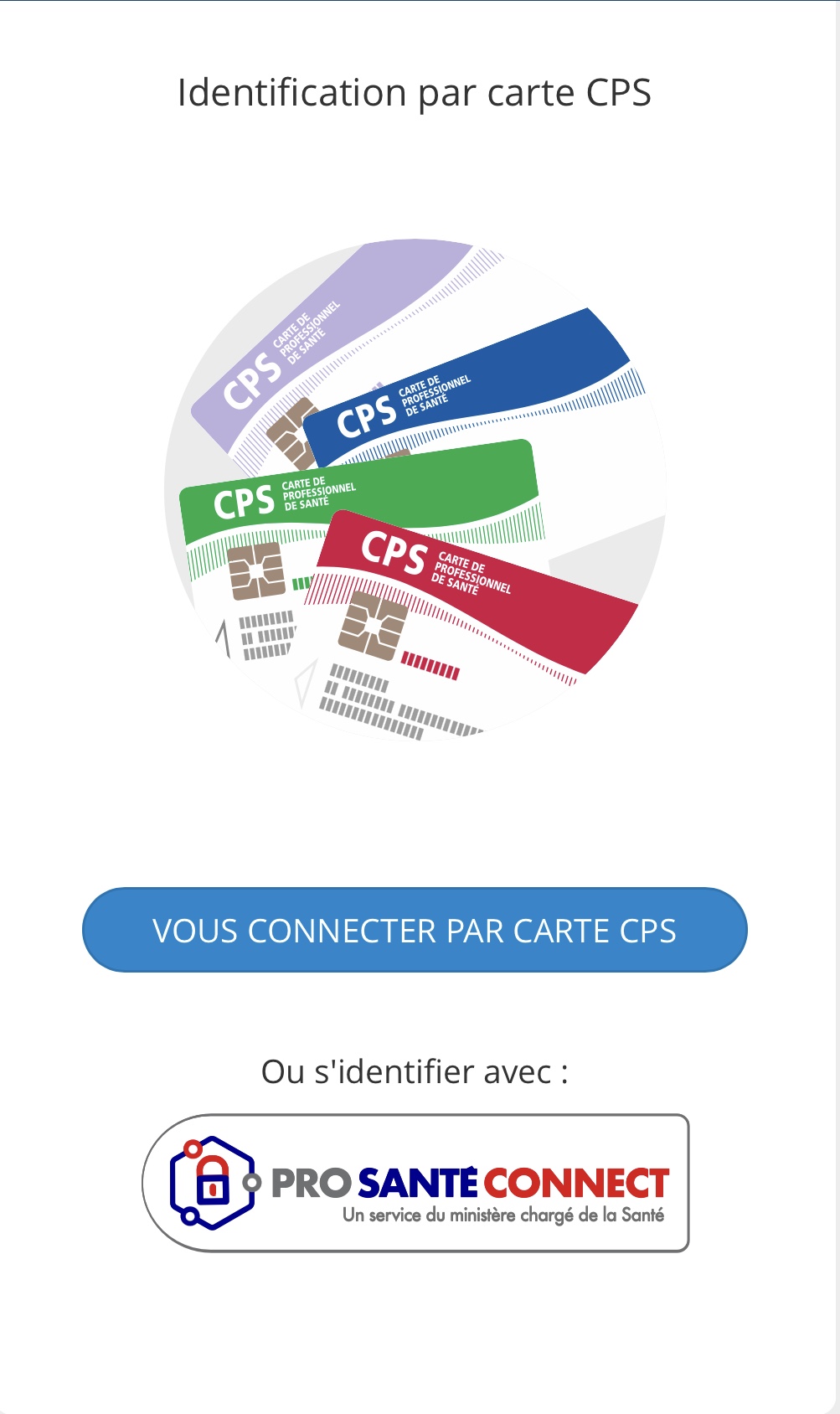 Pro santé connect et carte CPE nominative
Depuis le 15/12/2022, on peut accéder avec Pro santé connect (carte CPS ou e-CPS) au DMP des patients et également à Amelipro.
Donc, possible d’accéder à Amelipro sans carte CPS grâce à la e-CPS
Faut par contre Activer la e-CPS.
En pratique, accéder à Amelipo en cliquant sur icone Pro sante connect et suivre les instructions.
La CPE nominative permet non seulement l’envoi des FSE mais aussi l’accès à tous les services de Amelipro et surtout à la qualification de l’INS. Nouveau: vous pouvez la commander en ligne en moins de 5mins avec votre carte CPS ou e-CPS
Conclusion
Bien coter : Pas si compliqué (Astuce : faire des modèles de cotations dans votre logiciel ex. GS, GS+MEG, VGS + MD, COE, GS+MSH, GS+MIC, Détresse au cabinet, ECG au cabinet, ECG en visite, Frottis, Evaluation Dépression, APC, Envoie Spé 48h, Cs prévention sante sexuelle/contraception, Télé cs, télé expert, Cs enfant obèse, MDPH, TAG, VAC covid, GS+MIS, Cs Urgent, CTE pour TND, Coordination MCG etc )
Bien coter : Mieux rémunéré jusqu’à 10 à 15 % de plus sur votre CA (Astuce : plus de GS systématique)
Bien coter, c’est être crédible
Bien coter c’est valoriser notre travail
Site utile: cotamg.fr
Conclusion (suite)
RA: Revalorisation 1,80 euros le 1/11/2023, Assistant médical dès maintenant et n’oubliez pas IMT et SNP (SAS)
Ségur numérique : Qualifié vos INS une fois seulement pour pouvoir accéder au DMP dont l ’alimentation est obligatoire en 2023.
VSM: objectif de 50 % des ALD en 2023 pour toucher votre ROSP
 Utilisez Mssante pour communiquer avec les professionnels de santé
Possible d’utiliser le Prosante connect pour accéder à Amelipro avec la e-CPS
Carte CPE nominative commandable en ligne et permet de connecter à amelipro, faire la télétransmission et valider l’INS.
Question
Comment être revalorisé sans l’aide supplémentaire de l’état ?
Réponse : En cotant mieux
MERCI